Maritime New Zealand v Glass Bottom Boat
Concerning the issue of
 Improvement and Prohibition Notices 
under the Health and Safety at Work Act 2015
Hayley Campbell LLB BSc, Solicitor
Background
This case was triggered by the issue of a prohibition notice and an improvement notice to Glass Bottom Boat 
The Cape Rodney/Okakari Point Marine Reserve established 1975 
Glass Bottom Boat established 1979 
The Reserve has estimated 300,000 visitors a year 
Peak season for GBB – mid Dec to end Feb 
Health and Safety at Work Act 2015 
Maritime Rules, Auckland Navigation Safety Bylaw, Marine Reserve Regs 1993 
Auckland Council grants hawkers’ licences for commercial operations on the beach 
No restriction/licensing on water based commercial activities by DOC or council
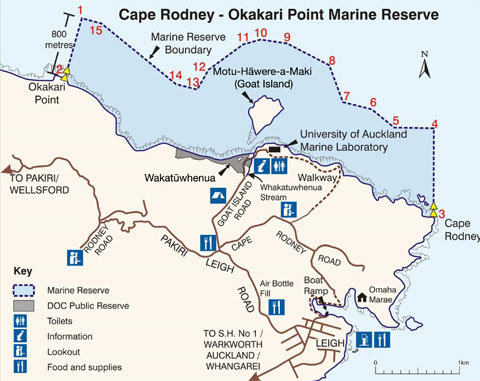 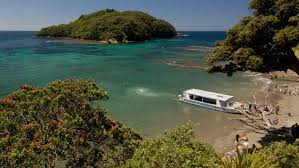 HSWA 2015
Duties on a PCBU
Definition of a workplace
MNZ designated regulator of ships as workplaces and work on ships
Provides for the issue of improvement notices under s101, s102 sets out required content of such notices
Provides for the issue of prohibition notices under s105, s 106 sets out required content of such notices
Sections 101 and 102
101: Power to issue improvement notices
(1) This section applies if an inspector reasonably believes that a person—
(a) is contravening a provision of this Act or regulations; or
(b) is likely to contravene this Act or regulations.
(2) The inspector may issue an improvement notice requiring the person to—
(a) remedy the contravention; or
(b) prevent a likely contravention from occurring; or
(c) remedy the things or activities causing the contravention or likely to cause a contravention.
102: Content of improvement notices
(1) An improvement notice must state—
(a) that the inspector believes the person—
(i) is contravening a provision of this Act or regulations; or
(ii) is likely to contravene this Act or regulations; and
(b) the provision the inspector believes is being, or is likely to be, contravened; and
(c) briefly, how the provision is being, or is likely to be, contravened; and
(d) a reasonable period within which the person is required to remedy—
(i) the contravention or likely contravention; or
(ii) the things or activities causing the contravention or likely to cause a contravention.
Sections 105 and 106
Section 105 Power to issue prohibition notice
1) This section applies if,—
(a) an inspector reasonably believes that—
(i) an activity is occurring at a workplace that involves or will involve a serious risk to the health or safety of a person arising from an immediate or imminent exposure to a hazard; or
(ii) an activity may occur at a workplace that, if it occurs, will involve a serious risk to the health or safety of a person arising from an immediate or imminent exposure to a hazard; or
…
(2) The inspector may give a person who has control over the matter or activity a direction prohibiting the carrying on of the matter or activity, or the carrying on of the matter or activity in a specified way, until an inspector is satisfied that the matter or activity that gives or will give rise to the risk has been remedied.
(3 )The direction may be given orally, but must be confirmed by written notice (a prohibition notice) issued to the person as soon as practicable.
Section 106 Content of prohibition notice
(1) A prohibition notice must—
(a) state that the inspector believes that grounds for the issue of the prohibition notice exist and the basis for that belief; and
(b) describe briefly the matter or activity that the inspector believes gives rise or will give rise to the risk; and
(c) in respect of a notice to which section 105(1)(b) applies, specify the provision of this Act or regulations that the inspector believes is being, or is likely to be, contravened by that matter or activity.
Events leading to notices
MNZ receives complaints regarding operation of GBB in December 2016 and January 2017
MNZ inspector gathers complaints, attends Reserve, observes operation, meets a complainant and reviews previous contact with the GBB operator 
MNZ inspector starts a memorandum dated 12 January
MNZ inspector contacts GBB operator on 19 January, seeking information about “assessment of hazards and risks and the associated procedures and processes relating to the operation of the vessel…in close proximity to swimmers” advises that education would be provided on obligations, gives 7 days for information to be provided
On 24 January the operator provided information he thinks is sought, invites suggestions from the inspector
MNZ internal file notes dated 25 January record that inspector is working to issue prohibition notice
Events leading to notices (cont.)
26 January MNZ inspector sought further information within 48 hours, warns of potential compliance action if information is considered inadequate
27 January GBB responds, refers to MNZ audit and assessment of risks undertaken with MNZ inspector at time and again invites suggestions 
No suggestions or education is forthcoming
27 January internal MNZ emails discuss meeting to be sought between inspector and operator and that failing to attend would result in issue of notices
30 January (7.01 pm) inspector emails GBB seeking meeting following day
31 January, GBB notifies Inspector cannot meet 
Inspector issues improvement and prohibition notices to GBB later that day
Notices
The prohibition notice prohibited the Glass Bottom Boat from conducting vessel operations by way of  transiting or entering the area termed “Goat Island Channel” on the grounds that the inspector reasonably believed that an activity was occurring which involved a serious risk to the health and safety of a person arising from an immediate or imminent exposure to a hazard. The matter giving rise to the risk being propeller or vessel strike due to the operation of vessel in the vicinity of swimmers. 

The improvement notice required remedy of the actual or likely contravention of s30 and s 36(2), by conducting a risk assessment and implementing controls for the risks identified.
Appeal to District Court
s 135 of the HSWA provides that an eligible person may appeal to the District Court against an appealable decision on the grounds it is unreasonable 
The decision to issue the notices only becomes an appealable decision if it undergoes internal review by the regulator
The GBB sought an internal review of the decisions and the regulator confirmed the decisions
So then GBB appealed the decision to issue the notices on the grounds it was unreasonable
The first point the District Court decision determined was that such an appeal is de novo, that the appellate court must hear evidence afresh and there is no presumption the decision appealed from is correct
GBB was successful in the District Court, both the decisions were overturned on the grounds the decisions were unreasonable
Appeal to the High Court
MNZ argued that the District Court Judge held that the appeal was de novo but failed to conduct the appeal on a de novo basis.
The issue was not that the appeal was de novo but that evidence was given by affidavit with limited viva voce evidence
The High Court held that parties may seek a full hearing of oral evidence but there is no obligation on the Judge to require that

MNZ argued that the District Court Judge was wrong to hold that the inspector was required to identify a specific breach of the HSWA in issuing the improvement notice.
MNZ’s argument was that an inspector could reasonably believe that a person was contravening or likely to contravene a provision of the Act, and was not required to inquire into whether a specific contravention was occurring
GBB argued that in order to have a reasonable belief of a contravention, the inspector must turn his mind to the elements of the offence
The High Court agreed that a specific contravention or likely contravention must be identified, without such identification there is no objective basis on which the recipient of the notice can improve or improvements can be measured
High Court (cont.)
3. MNZ argued that the Application of a Full Public Law Framework to the notices would have resulted in a determination that the decisions to issue the notices were reasonable. 
MNZ argued that the District Court Judge erred in her interpretation of unreasonable, and that despite seemingly applying public law considerations had she applied a full public law framework, the notices would have been found to be reasonable
GBB argued that the Judge had applied public law unreasonableness and had simply rejected that Wednesbury unreasonableness applied
The High Court referred to Talley’s Group Ltd v Worksafe New Zealand, agreed the test was “the conventional test for unreasonableness in administrative law,” and held that the Judge had proceeded on the basis of public law principles
4. MNZ argued that The District Court Judge applied the wrong statutory duty on GBB.
MNZ argued that the only relevant duty was that which arose under s 36(2)
GBB argued that s 30(2) was relevant in this case because it is a qualifier
The High Court held that s 30(2) was a relevant consideration and the District Court Judge had not applied the wrong test
High Court (cont.)
5. MNZ argued the District Court Judge did not recognise that “imminent or immediate” in s 105 must be read in light of the inspector’s focus to eliminate or minimise risk, informed by the purpose of the Act. 
MNZ argued that the focus of an inspector in issuing a prohibition notice under s 105 was the elimination or minimisation of risk and that previous “non incidents” could not be evidence against issuing a notice
GBB argued that the evidence showed that the Inspector did not perceive an imminent or immediate exposure to a hazard  
The High Court held that there was no error in using the absence of previous incidents to inform the assessment of the risk

6. MNZ argued that there is no requirement for natural justice in the issue of such notices, and any breach of natural justice is cured by the right of appeal. 
The District Court Judge found that, in cases where there is no hearing on which decisions are based, - administrative decisions, natural justice requires that an opportunity must be available on appeal to put the appellants case forward (this was why the appeal was de novo)
MNZ argued that this ability to appeal cured all defects in natural justice – not just the administrative nature of the decision - and the District Court was wrong to find that the other breaches of Natural Justice were to be remedied by overturning the notices
The High Court disagreed, holding that the breaches of natural justice found by the District Court were addressed by the decision to quash the notices, and MNZ could not argue that no breaches occurred
Learnings
Prohibition notices are an enforcement tool designed to stop activities where there is an imminent or immediate exposure to a hazard but in order for an inspector to issue such a notice, they must satisfy the test provided in s 105
Process is important, even in administrative decisions – defects in process beyond the lack of a full hearing are not cured simply by a right of appeal 
Improvement notices must have an identifiable contravention or likely contravention so that improvements can actually be made.